Fuzzy logic: Relations
By: nafees Ahamad, 
Ap, EECE deptt, Dit university, dehradun
Fuzzy Relations
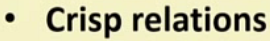 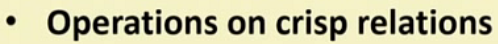 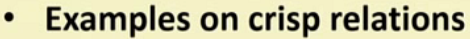 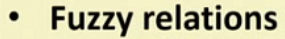 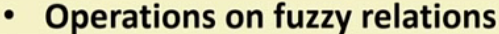 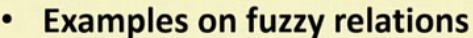 Crips Relations
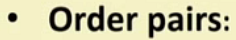 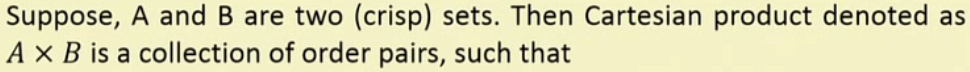 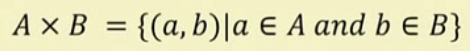 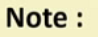 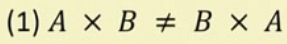 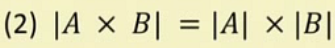 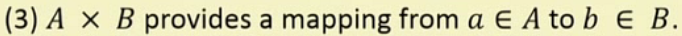 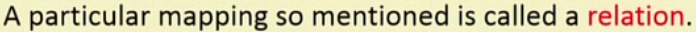 Crips Relations …
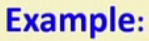 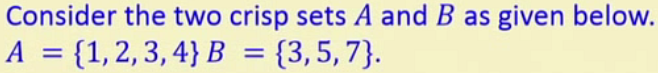 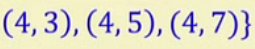 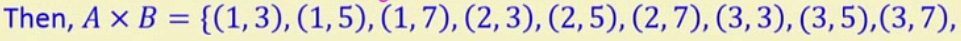 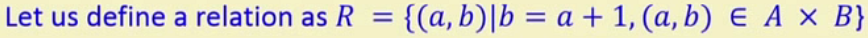 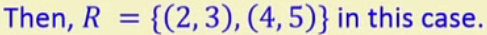 Crips Relations …
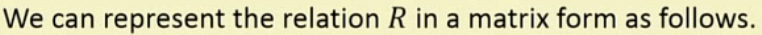 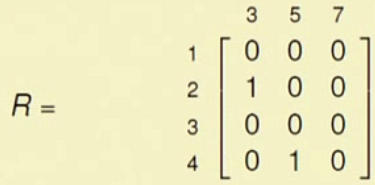 Operations on crisp relations
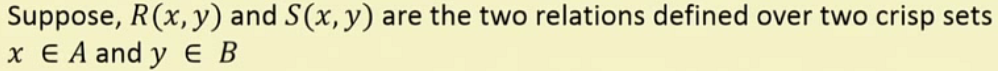 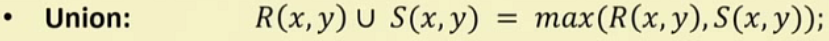 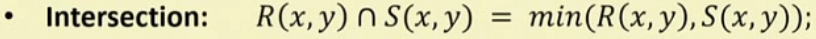 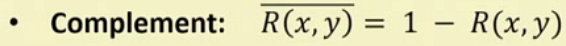 Example: Operations on crisp relations
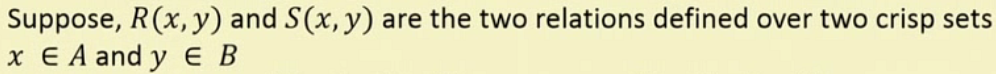 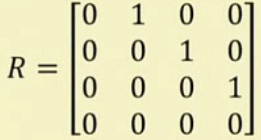 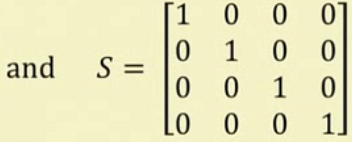 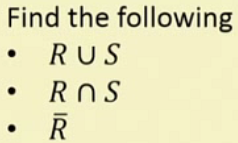 Composition of two crisp relations
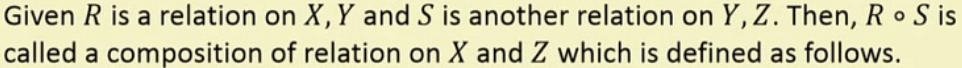 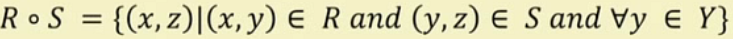 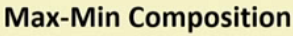 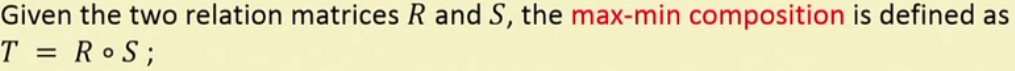 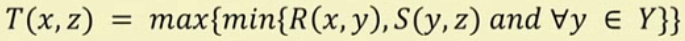 Composition of two crisp relations …
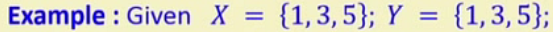 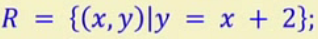 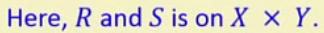 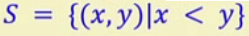 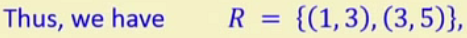 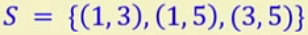 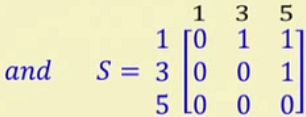 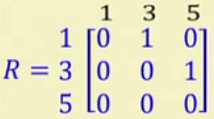 It is like matrix multiplication 
Row x Column
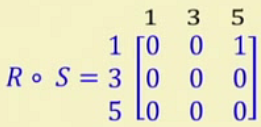 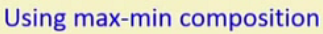 Fuzzy Relations
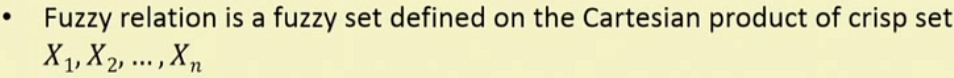 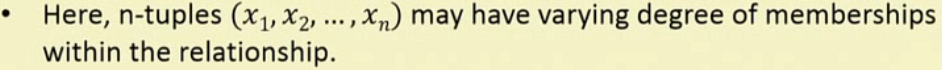 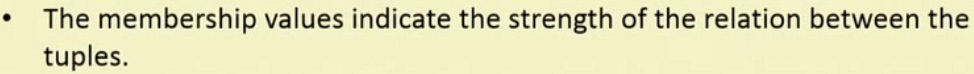 Fuzzy Relations: Example
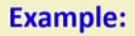 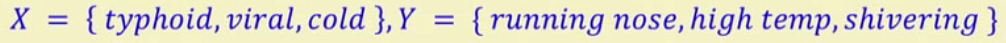 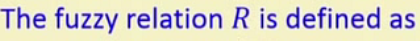 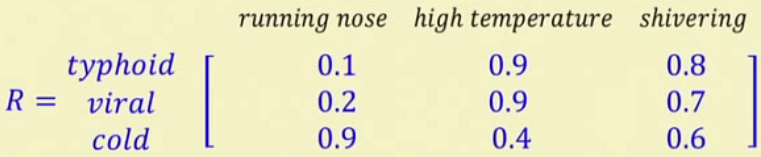 Fuzzy Cartesian Product
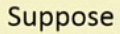 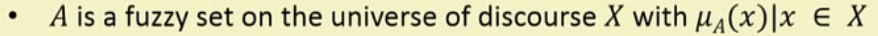 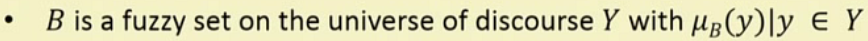 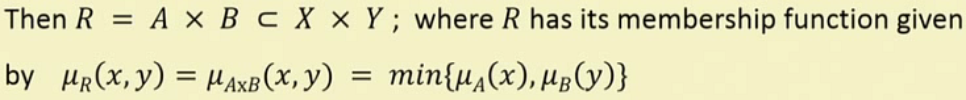 Fuzzy Cartesian Product : Example
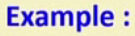 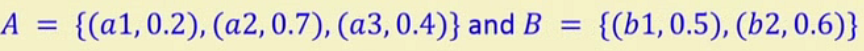 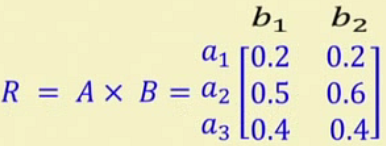 Operations of Fuzzy relations
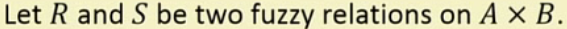 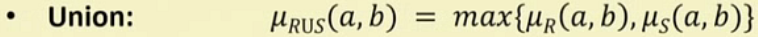 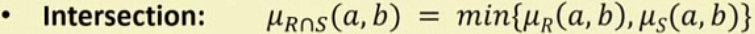 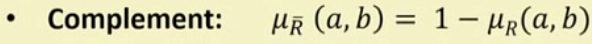 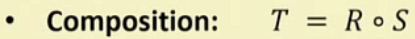 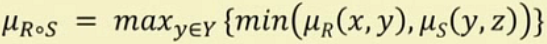 Operations of Fuzzy relations : Example
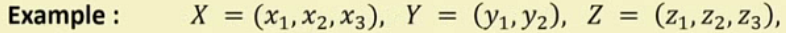 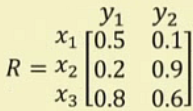 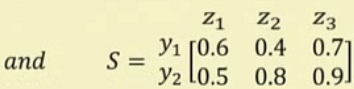 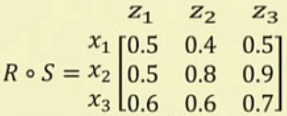 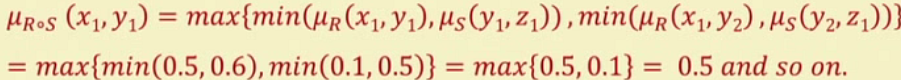 Fuzzy Relations : Example
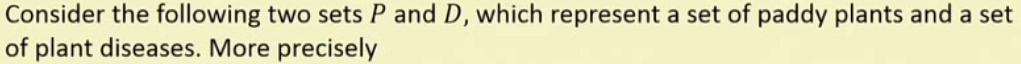 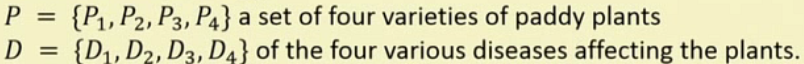 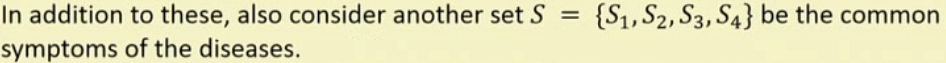 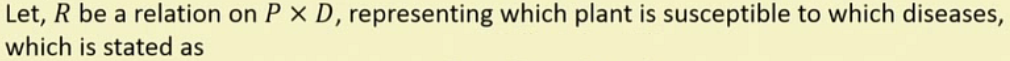 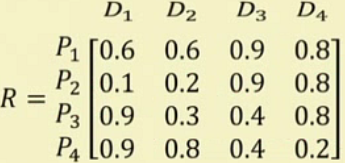 Fuzzy Relations : Example …
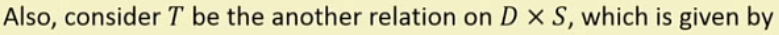 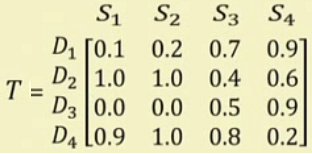 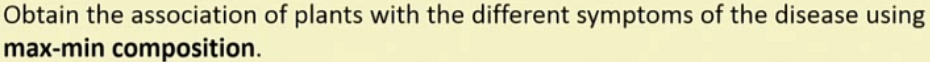 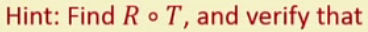 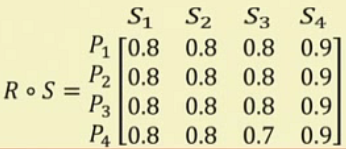 Fuzzy Relations : Another Example
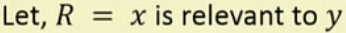 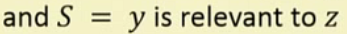 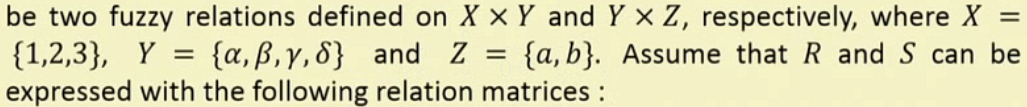 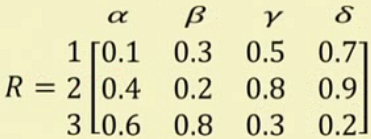 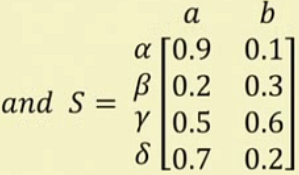 Fuzzy Relations : Another Example…
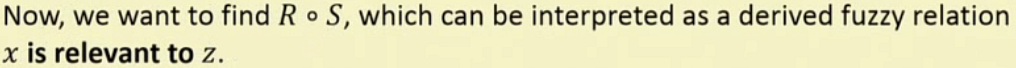 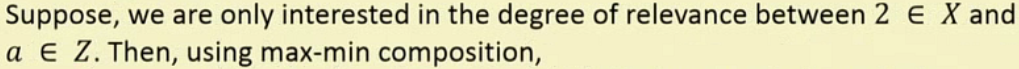 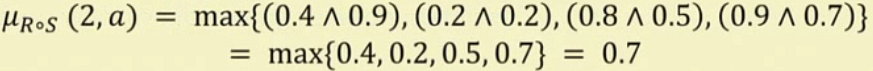 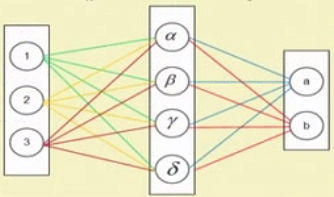 Thank you